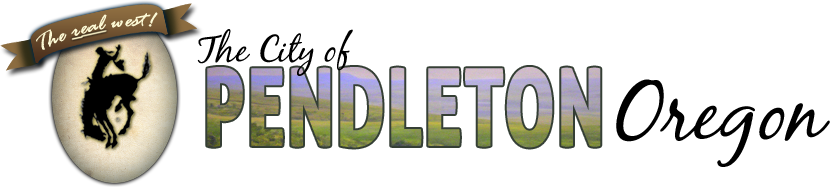 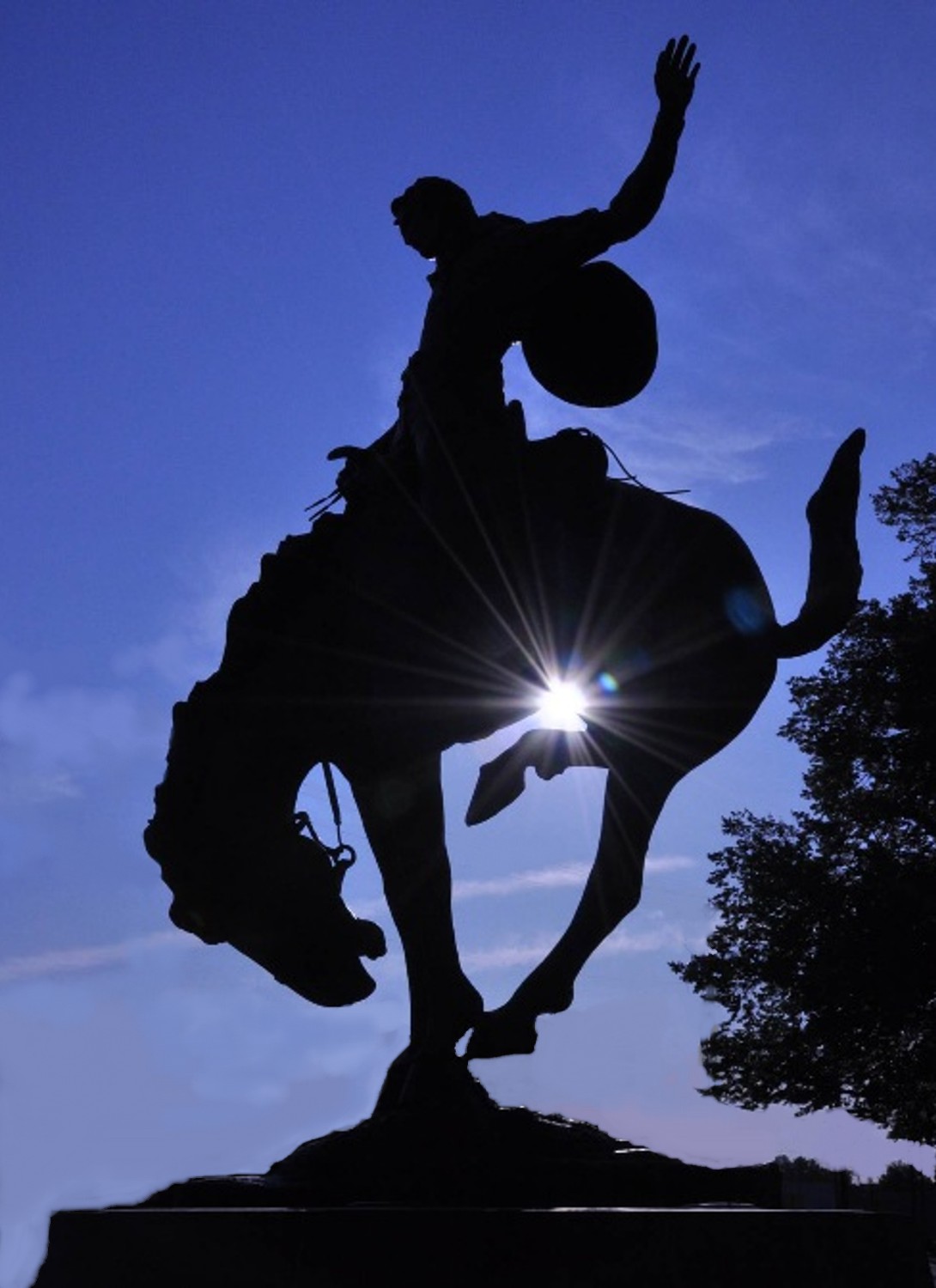 Agenda
What’s Happening?
Embracing Who We Are  
Five Things that Absolutely, Positively Need to Happen Here
What the Future Holds
Investment/Expansion in Last 5 years?
Actual
Planned
New Hospital 	        	$70 million
PSD School Bond   		$55 million
Interpath Labs HQ	 	$10 million+
Hill Meat Company               	$  8 million+	
Colby Rock Mtn Pipe            	$ 15 million+	 
Melanie Square	        	$  3 million
Newly Weds Foods	 	$  3 million+
Walgreens	                $  1.2 million
Life Flight	             	$  1 million
Flex Hangar		$  1 million 
Pepsi Distributor Expansion	$   1 million	 
Grocery Outlet	     	$     350k		
Keystone RV Co.                    $     500k	      
Tutuilla Duplexes (35)	$   3 million
     TOTAL	           $ 172 million
Hangar Project  		$     6 million
60-acre Solar Field 	$   15 million
Food Processor Exp.	$     4 million
Data Center       		$    45 million
Hotel			$       8 million	      
100-unit Apt. Complex  	$      7.8 million
Police  Crime Lab		$      8 million
13 Duplexes		$      4 million	
Apartments (26)	    	$      2 million
    Total	               	$ 99.8 million
Pendleton:  How Deep Is Your Love?
Would You fight for her?
Who You’re Not!
Quality of Life
Who You Are?
Best Town in Oregon to Raise a Family (Bloomberg Business Week, 2011)   
Near 95% Graduation Rate
Named Best Community for Music Education (NAMM, 2013)(Twice)
Top True Western Town in the US (True West Magazine, 2011)
Best Large Outdoor Rodeo (2015, 2016 & 2017)
Largest Motorcycle Rally in Northwest
Best Outdoor Music Festival in Northwest (just my opinion)
Fastest Internet in the State 
Most Solarized City in the State
Near Drought-Proof Water Filtration System
Eco-Friendly Wastewater Filtration System
Only Subsidized Air Service in the Northwest
Entertainment Capital of Eastern Oregon
Five Things That Absolutely, Positively Have to Happen Here
#1 		DEVELOP THE RIVERFRONT		& VIEWS OF THE BLUES
#2  		Pendleton Sports Complex
#3    Roundup Hotel & Convention Center
#4    Embrace Tourism
There’s Only Once Place This Could Happen
#5     Develop Housing
52% of our Workforce Commute in for Work
Over 40% Commute more than 25 Miles to Work 
Pendleton needs 100’s of Units of Housing
Apartments – 300+ Units
Single Family Starter Homes – 100+ Units 
Luxury Homes – Riverfront and Views of the Blues

Housing-Population-School Enrollment-Tax Base
Love Thy Neighbors
East Side
West Side
Strategic Partnerships
Wildhorse Casino Resort
Walla Walla 
La Grande
Joseph
Baker City
Strategic Partnership
Hermiston
Umatilla
Port of Morrow
Stanfield
Echo
The Most Critical Key to Our Success
START
STOP
Championship Field Home Plate View
#3    Roundup Hotel & Convention Center
Major Employers-Available Jobs (Winter 2018)
Wildhorse Resort & Casino		40 open jobs
CTUIR 				13 open jobs
Keystone RV Company		65 open jobs
EOCI	(Prison)			10 open jobs
St. Anthony’s Hospital		53 open jobs	
Cayuse Technologies	         150 open jobs
Hill Meat Company			20 open jobs
Newly Weds Foods			  8 open jobs
Umatilla County 			  7 open jobs
Interpath Labs			  6 open jobs
US Forest Service			10 open jobs	
City of Pendleton			   1 open job
East Oregonian 			   1 open job
TOTAL				384 open jobs
This is Good Growth
Business Licenses
2012- 	Renewed-884   	New-  93
2013-	Renewed-957   	New-134
2014-	Renewed-930   	New-137
2015-	Renewed-920   	New-158
2016-	Renewed-925   	New-122
2017-	Renewed-934   	New-115
108 more licenses (2017 vs. 2011)
Five Opportunities::
1. Single Family Subdivision ($150k-$250k)2. Luxury Home Subdivision	($300-$600k)3. Riverfront Condos (very underdeveloped River)4. 100-200 unit Apartment Complex (300+ open jobs)5. Boutique Hotel(s) on Historic Main Street
Steve  Chrisman, Economic Development Director & Airport Manager
541-276-7754
Steve.Chrisman@ci.Pendleton.or.us
www.develop-pendleton.com
Target Industries
Advanced Manufacturing
Advanced Food Processing
Warehousing and Distribution
Data Centers
Clean Tech
Aviation and UAS
Tourism and Entertainment
Retail Shopping Center
Pendleton’s Uncommon Assets
Authentic Cowboy & Indian Culture
Pendleton Woolen Mill (Store & Tour)
Hamley’s Western Store & Saloon
Underground Tour
Wildhorse Casino & Resort
Tamastslikt Cultural Institute
Water Park
Pendleton Convention Center
1,200 Hotel Rooms
Roundup Grounds (Roman Coliseum of the Northwest)
Happy Canyon Theatre
Largest Airport East of Portland
Daily Scheduled Air Service (only subsidized)
UAS Test Range (drones)
20 miles of Mountain Biking Trails & Drone Air Park
Events, Tours &  Activities
Pendleton Ag Drone Rodeo
Blue Mountain Nitro Hill Climb (motorcycles)
Wildhorse Casino:  Monthly Concerts and Gaming Tournaments
First Draft Writers’ Series (monthly)
Rock & Roll Camp
Octoberfest
Color Dash (marathon)
Frisbee Golf Competitions
Farmer’s Market (every Friday)
Concerts in the Park 
Movies in the Park 
Weiner Dog Races
Pendleton Roundup/Happy Canyon Show  & Teepee Village 
Westward Ho! Parade
Pendleton Bike Week & Concert (motorcycle rally)
Underground Tour Comes Alive
Pendleton Main Street Walking Tours/Bronze Trail
Cattle Baron’s Weekend
Pendleton Whiskey Music Fest 
Umatilla Indian Pow Wow(s)
Eastern Oregon Symphony (monthly)
Historic Pendleton Woolen Mill Walking Tours (daily)
Home of the 2A State Basketball Championships
Beaver State Regional Aerobatic Contest (Planes)
Surprising Statistics (2015)
Jobs & Commuting
Population
Pendleton- 7,481 Primary Jobs
52% Commute in for Work (3,890)
48% Live & Work in  Pendleton (3,591)
47% Commute Out For Work (3,200)
Pendleton-16,904